Как сделать гиперссылку
1. Выделяем нужный текст
2. Заходим во вкладку «Вставка»
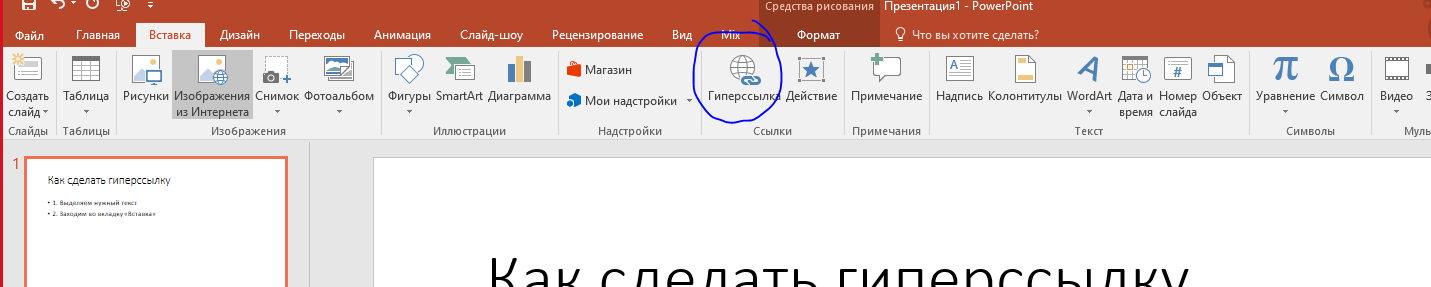 3.
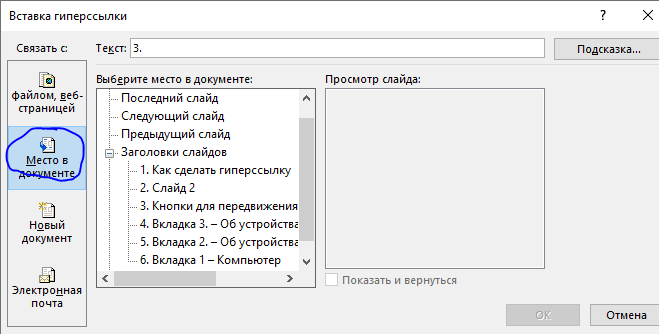 Кнопки для передвижения по презентации
Вкладка 1. – О компьютере
Вкладка 2. – Об устройствах ввода информации
Вкладка 3. – Об устройствах вывода информации
Вкладка 3. – Об устройствах вывода информации
Вкладка 2. – Об устройствах ввода информации
Вкладка 1 – Компьютер